Reactive synthesis:branching logics and parameterized systems
Ayrat Khalimov
PhD defense
TU Graz, March 9, 2018
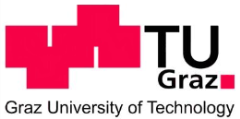 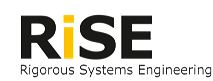 Rigorous Systems Engineering
What is reactive synthesis?
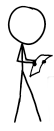 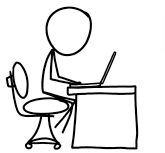 requirements
programmer
system
2
[Speaker Notes: Usually, a client comes and says “i want this HW module that reads input “req” and outputs “grant” for every “req” ”.
Can you do that?
Then a HW designer/programmer goes to her desk and writes the code [in verilog] that implements the client’s requirements.
So we have:
requirements  programmer  code.

In that example, the programmer would probably write smth like:
[pic of normal arbiter]

The idea of the automatic synthesis is that the client writes her requirements in some logic.
Then we push a button and the automatic synthesizer produces the code. There is no programmer in the loop.
So we have:
requirements written in some logic  [push the button]  code.

Continuing with the toy example, the specification would be:
G( req  Fg )]
Reactive synthesis problem
3
[Speaker Notes: A bit more formally, the reactive synthesis problem is:
given:
return: 

There are two key ingredients here.
What is kind of specifications---in which logic?
What kind of systems do we synthesize?]
Motivation for my research in Part I
4
[Speaker Notes: There are several directions in which reactive synthesis was studied.

-- extending logics
-- extending systems
-- faster algorithms

On the practical side,]
Motivation for my research in Part II
5
Thesis overview
It is hard to write good specifications for synthesis.

Part I studies synthesis from richer languages
Two new approaches for CTL* synthesis

Part II studies synthesis of richer systems
New cutoffs and a case study
6
Part IApproaches to CTL* synthesis
7
What is Linear Temporal Logic (LTL)?
8
What is Computation Tree Logic (CTL*)?
9
Why CTL* is (not) useful?
10
Thesis contribution to CTL* synthesis
Already known
“Safra-full” CTL* synthesis [62]

New:
Bounded synthesis approach
Synthesis via reduction to LTL
11
Bounded synthesis for LTL [46]
return
unrealizable for k
12
Bounded synthesis for CTL*
return
unrealizable for k
13
Bounded synthesis for CTL*
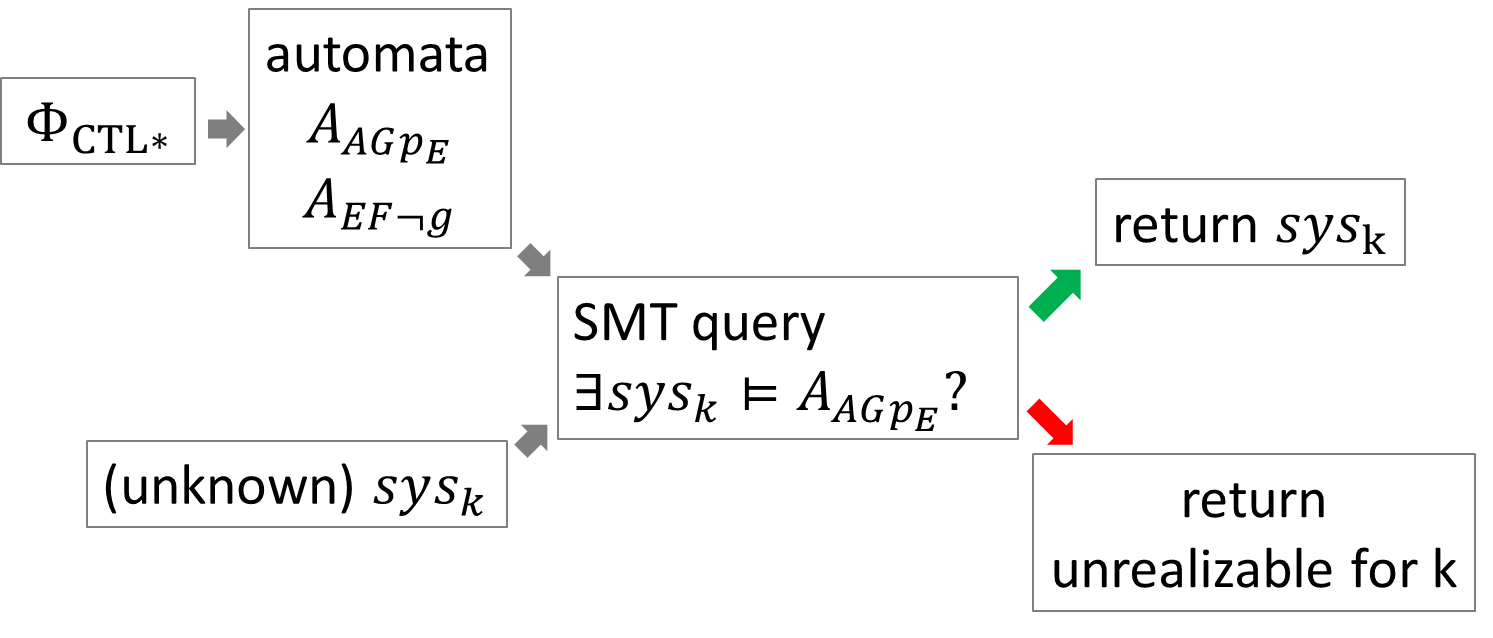 + Finds smallest models
+ Flexible
+ Inherits progress in SMTs

-  Bad at establishing unrealizability
-  Requires additional development
-  SMTs are not very fast…
14
CTL* synthesis via LTL synthesis
15
Example
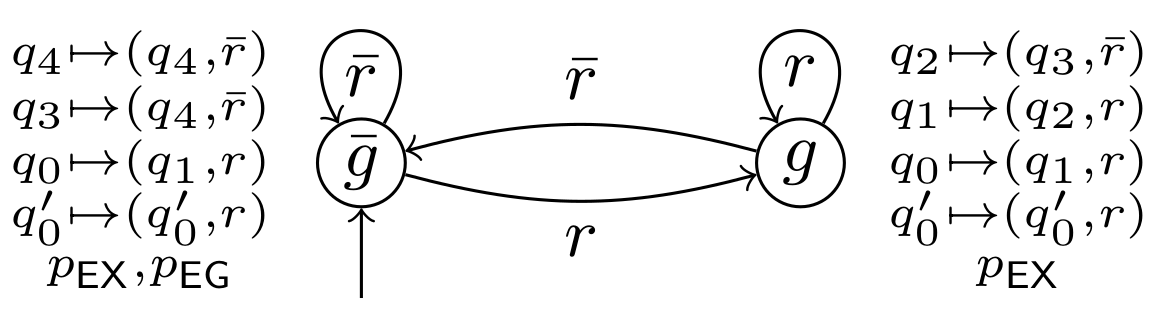 16
Properties of the reduction
17
Concluding Part I
Two approaches to CTL* synthesis
bounded synthesis approach




reduction via LTL
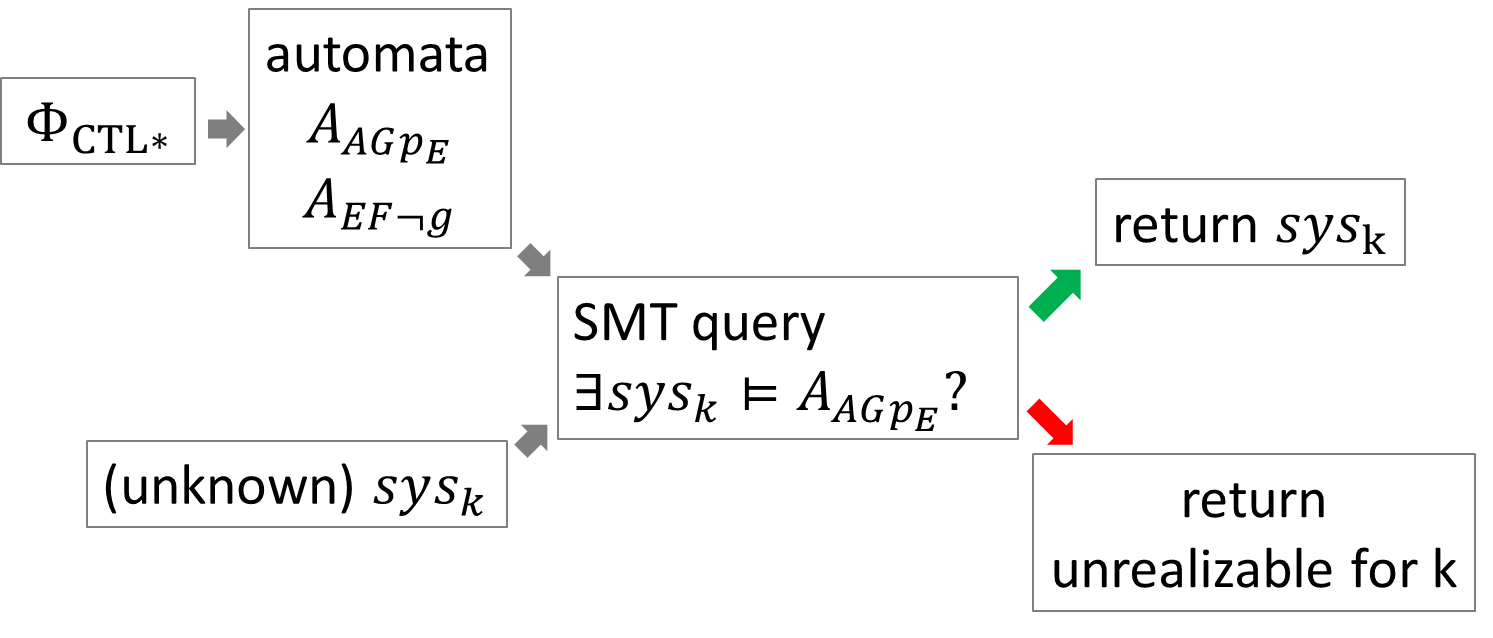 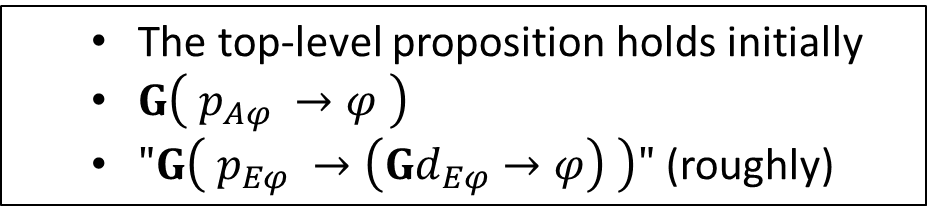 18
Part IIParameterized synthesis
19
Distributed synthesis
20
Distributed uniform synthesis
21
Token rings
22
Parameterized synthesis problem
23
Why?
# of clients
Synthesis time of AMBA protocol
24
Cutoffs in token rings [40,50]
[Speaker Notes: Beautify these figures – make it similar to token rings]
Contributions in Part II
Token ring architectures:
Optimizations of bounded synthesis
modular cutoffs
hub abstraction
AMBA case study
cutoff extensions
incremental property synthesis

Guarded systems:
we significantly extended cutoffs of [37]
26
Conclusion
1. Two new synthesis approaches for CTL*:
using bounded synthesis (flexible but slow)
by reducing to LTL synthesis (often faster)

2. New cutoffs and tricks for parameterized synthesis
token-rings: small cutoff extensions, efficient optimizations
guarded systems: new cutoffs

Future work:
other reductions to LTL synthesis
synthesis with parameterized data
27
Other works
Decidability of parameterized verification, book
Parameterized Model Checking of Token-Passing Systems
Semi-Formal Methods for Soft Error Analysis
28